Unit 8 How do you make a bananamilk shake?
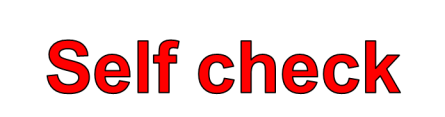 WWW.PPT818.COM
Have  a  review
How many /How much
How many apples/oranges/bananas… 
do you need?
I need three apples/oranges/bananas...
How much yogurt/water… do you need?
I need one teaspoon/cup of it.
1、How many + 可数名词复数形式  + -------？
eg.   How many students are there in our class?
        There are sixty one./ sixty one.
2、How much + 不可数名词 +  -------？
eg.    How much water do you drink every day?
         I  drink five glasses./Five  glasses.
(注：回答不可数名词量多少时，数词后一定要有容器量词) e.g.                                                                                          a   cup of tea                                                                               two  glasses of water                                                                      three pieces of paper                                                              four teaspoons of cinnamon
Practice:
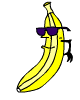 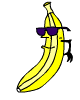 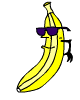 A: How many bananas are there in the picture?
B: There are three ./Three.
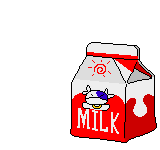 A: How much milk are there in the picture?
B: There are two cups./Two  cups.
A: How many watermelons do you eat every day?
B: I eat four./Four.
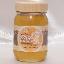 A: How much honey do you drink every day?
B: I drink four teaspoons./Four teaspoons.
Group work
First ….   
Next…          
Next…  
Then … 
Finally…
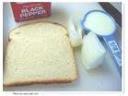 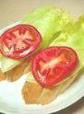 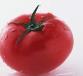 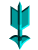 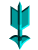 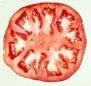 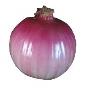 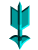 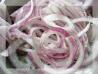 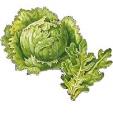 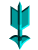 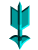 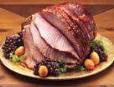 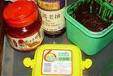 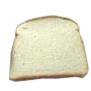 turkey         finally       relish     
tomato        then           put
Here’s a recipe for a great turkey sandwich!
put
First ____ butter on two slices of bread. 
______ cut up one ________. Put the tomato 
on the bread. Next, add two slices of ______. 
_______ put two teaspoons of ______ 
on the turkey.
tomato
Then
turkey
Finally
relish
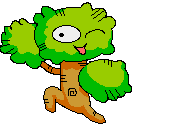 根据首字母填空。
1.Please p____ me an orange .
2.P____the bananas and ice cream into the b_______.
3.C____ up the vegetables and then put them in the bowl.
4.Please  t_____ on the blender.
5.How do you make a banana milk s_______?
eel
lender
ut
ut
urn
hake
1 Number these instructions for making tomato
 and eggs soup in the correct order. Then complete 
the instructions with the words in the box.
First   Next   Then     Finally

        , mix everything together and serve it.
       ___ , cook for five minutes and add two eggs.
        , cut up three tomatoes and put them into a pot.
        , add some water, sugar and salt.
2
Next
4
Finally
1
First
3
Then
2 Write questions and answers using the words in brackets.
Q: _______________________________________  
   (how many / eggs / we / need / make /cake)
A: _____________________________________ (two)
Q: _______________________________________                                                                 
    ( how much / milk / we / need)
A: ______________________________ (three cups)                                                               
Q: _______________________________________                                                                 
    (have to / add / sugar or honey)
A: _______________________________________                                                                 
     (can / add / two spoons)
How many eggs do we need to make cake?
We need two.
How much mild do we need?
We need three cups of milk.
Do we have to add sugar or honey?
Yes, we can add two spoons of honey.
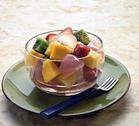 finally  then   next    first
A: How do you make fruit salad? 
B: ________ cut up three bananas ,three  apples and a watermelon. _________put  the fruit in a bowl. ________ put in two teaspoons of honey and a cup of yogurt. _______ mix it all up.
First
Next
Then
Finally
一、选词填空。
put    turn on    cut up    pour    mix up
I need some help. Can you _______ 
    the tomatoes, please?
2. Next you need to _______ the 
    ingredients into a blender.
3. Then _______ hot water into the 
     blender.
cut up
put
pour
4. Add some honey and ________     the ingredients.5.  __________ the blender for     about two minutes.
mix up
Turn on
二、用how much 或 how many填空。
1. ___________ hours are there in a        day? 2. --____________ is the shirt?      --$ 30. 3. ____________ pens do you have ? 4. ____________ butter do you need?
How many
How much
How many
How much
三、将下列名词归类yogurt, teaspoon, watermelon, popcorn, 
bread, banana, hamburger, strawberry, 
tomato, carrot, water 1. countable nouns__________________________________________________________________2. uncountable nouns_________________________________
watermelon
banana
hamburger
strawberry
tomato
carrot
yogurt
popcorn
bread
water
四、单项选择。
1. How does he  ______ milk shake?   A. make		       B. made         C. makes		       D. do2. _______ milk do you need?    A. How many        B. How much      C. How often         D. How long  3. Turn on the blender _____ about      two minutes.    A. in       B. at      C. for        D. to
A
B
C
B
4. Please ___the blender. Let’s taste it.     A. turn on               B. turn off       C. turn up              D. turn down5. Then ____ peppers and ____on the cheese.     A. cut up: put them       B. cut up; put it               C. cut in; put them        D. cuts up; put it 6. Pour water ____ the blender.    A. of        B. into      C. on       D. up
A
B
7. How ____ bread do we need?   A. many			 B. long         C. often			 D. much  8.There are ___ and a cup of yogurt.  A. two teaspoons of honey   B. a teaspoon of honey  C. two teaspoon of honey D. a teaspoons of honey
D
A
五、句型转换。
1. I need some help. （否定句）
I  _____ ______ _____ help.
2.We need two teaspoons of honey.
（划线提问）
_____  ______ teaspoons of honey 
_____ we need?
3. Put the pizza on the table. （否定句）
______ ______  the pizza on the table.
don’t   need      any
How    many
do
Don’t     put
4. There is only a little water in the bottle.（划线部分提问）_____ _____ water ___ _____ in the  bottle?5. There are some sandwiches on  the plate.（改为一般疑问句）_____  _____  ____ sandwiches on the plate?
How  much
is   there
Are     there    any
Homework
What is the correct way to eat Beijing Duck?
Look at the pictures for ideas and then write 
down the instructions.
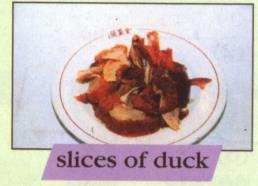 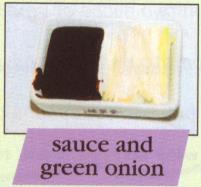 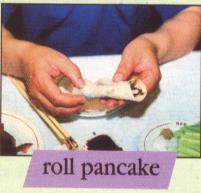 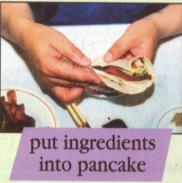 Thank you for your listening!